Il regimi patrimoniali della famiglia/2
Comunione convenzionale - Separazione dei beni - Fondo patrimoniale - Impresa familiare
La Comunione convenzionale: artt. 210 e s.
a) art. 210/2: i coniugi possono estendere la comunione, ad esclusione (art. 179 c), d), e)
beni di uso strettamente personale
beni che servono all’esercizio della professione 
beni ottenuti a titolo di risarcimento
trattamento prev. : perdita parziale o totale della capacità lavorativa. 
•	Ratio: salvaguardia di una soglia minima di autonomia ed individualità patrimoniale 
a contrario: si possono conferire in comunione gli altri beni personali: 
•	i beni acquistati prima del matrimonio [art. 179, lett. a)], 
•	beni acquisiti successivamente al matrimonio per donazione o successione (lett. b),
•	beni acquistati col trasferimento o permuta di beni personali (lett. f). 
La comunione convenzionale può comprendere i frutti dei beni personali [art. 177, lett. b), c.c.] ed i proventi dell’attività separata di ciascuno dei coniugi [art. 177, lett. c), c.c.]. 
Art. 211 c.c.: i beni della comunione rispondono delle obbligazioni contratte da uno dei coniugi prima del matrimonio limitatamente al valore dei beni che prima del matrimonio erano di proprietà del coniuge stesso 
Ratio: impedire che la comunione convenzionale sia impiegata per sottrarre garanzie patrimoniali ai creditori personali dei coniugi
Segue: La comunione convenzionale
b) i coniugi possono costituire una comunione con oggetto meno ampio
•	È possibile escludere beni già presenti nel patrimonio comune?
•	art. 2647 c.c. : trascrizione delle convenzioni matrimoniali che escludono i beni medesimi dalla comunione – consente implicitamente di ritenere ammissibile che i coniugi modifichino, mediante convenzione, l’oggetto della comunione
Segue: La comunione convenzionale
Art. 210/3: norma imperativa: inderogabilità 
amministrazione paritetica dei beni 
 eguaglianza delle quote
«limitatamente ai beni che formerebbero oggetto della CL»
Ulteriori ipotesi di inderogabilità (: interpretazione sistematica)
•	responsabilità patrimoniale (artt. 186-190 c.c.)
♣	la garanzia patrimoniale è sottratta alla disponibilità dei privati
♣	esigenza di simmetria col regime di amministrazione (art. 210/3) 
•	cause di scioglimento
•	non possono essere introdotte fattispecie atipiche
•	non possono essere escluse le fattispecie tipiche (art. 191)
o	cessazione della convivenza (: ratio della comunione)
o	fallimento (: tutela dei terzi) 
o	separazione giudiziale dei beni (: ordine pubblico)
La separazione dei beni
Regime alternativo alla CL 
•	i coniugi conservano la titolarità esclusiva dei beni personalmente acquistati durante il matrimonio (art. 215 c.c.) 
o	ciascun coniuge conserva il godimento e l’amministrazione dei beni di cui è titolare esclusivo (art. 217/1). 
o	beni acquistati dai coniugi congiuntamente (prima o dopo il matrimonio) : comunione ordinaria (artt. 1100 ss. c.c.).
•	costituzione
•	con dichiarazione al celebrante (art. 162/2)
•	convenzione matrimoniale ad hoc (art. 162/3)
•	ope legis: scioglimento della comunione legale (art. 191 c.c.) 
o	fallimento, separazione giudiziale.
L’Amministrazione dei beni in regime di separazione
a) Amministrazione con procura e obbligo di rendiconto: art. 217/2
•	rinvio al rapporto di mandato (artt. 1703 ss.)
•	l'obbligo di rendiconto richiede un'apposita pattuizione (≠1713)
•	l'amministrazione si presume a titolo gratuito (≠ art. 1709 c.c.) 
b) Amministrazione con procura, senza obbligo di rendiconto. 
•	il coniuge-amministratore (o i suoi eredi), su richiesta dell’altro coniuge o in seguito allo scioglimento o alla cessazione degli effetti civili del matrimonio, deve restituire i frutti esistenti (art. 217/3), non quelli consumati 
o	presunzione di consumo per i bisogni della famiglia. 
•	applicabile anche al caso in cui il coniuge agisca in assenza di procura o mandato, ma senza l’opposizione dell’altro: mandato tacito 
c) Amministrazione contro la volontà dell’altro coniuge. 
•	fatto illecito: risarcimento, restituzione dei frutti percepiti e di quelli che sarebbero stati percepiti usando l’ordinaria diligenza (art. 217, ult. comma, c.c.)
•	efficacia esterna degli atti compiuti: falsa rappresentanza
Prova della titolarità dei beni (art. 219) 
o	ipotesi di dissociazione tra proprietà e amministrazione:
a) presunzione di con-titolarità dei beni se non è dimostrata la proprietà esclusiva 
•	non opera nei confronti dei terzi 
o	G: il coniuge non può avvalersi dell’art. 219 c.c. per opporsi all’esecuzione forzata compiuta dal creditore sui BM dell’altro coniuge 
b) possibilità di provare con ogni mezzo nei confronti dell’altro coniuge la proprietà esclusiva del bene (≠ 2721, 1417) 
•	la disciplina riguarda essenzialmente i BM
o	acquisto a titolo derivativo BI : forma scritta 
♣	 interposizione reale di persona: atto scritto 
o	usucapione (BI) : presunzione (relativa) di esercizio congiunto del possesso
Il fondo patrimoniale (artt. 167-171)
Regime sussidiario:  destinazione di beni DETERMINATI (BI, BMR, TC nominativi) ai bisogni  della famiglia 
	
ratio : tutela dell'affidamento dei terzi 
Patrimonio di destinazione
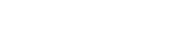 Modalità di costituzione 
a) per atto inter vivos 
•	legittimati: coniugi, terzi
FP costituito dal terzo
♣	 atto pubblico 
ai fini del perfezionamento: accettazione dei coniugi 
b) per testamento: non è richiesta accettazione
Diritti sui beni del FP
art. 168/1: La proprietà dei beni spetta a entrambi i coniugi, se non è stabilito altrimenti nell’atto di costituzione 
si applicano le regole della CL in quanto compatibili:
1) la quota di partecipazione è inalienabile
2) l’amministrazione dei beni è espressamente regolata dalle norme relative all’amministrazione della CL (art. 168, ult. comma)
3) alla cessazione del fondo patrimoniale si applicano, di regola, le norme sulla CL (art. 171, ult. comma)
La destinazione del fondo ai bisogni della famiglia 
— direttamente: impiego dei frutti dei beni (art. 168/2) 
•	art. 183 c.c. : esclusione dall’amministrazione del coniuge "inadempiente"
•	art. 171/2: il giudice può dare disposizioni sull’amministrazione del fondo a tutela dei figli minori 
— indirettamente: limiti legali agli atti di disposizione (art. 169 c.c.) e all’espropriazione (art. 170) 
 art. 169 c.c.: CONSENSO di entrambi i coniugi; se figli minori: AUTORIZZAZIONE del giudice
inefficacia degli atti di disposizione in violazione dell'art. 169
• limite all'espropriazione dei beni del fondo da parte dei creditori (art. 170)
o	il creditore consapevole che il debito è stato contratto per scopi ESTRANEI ai bisogni della famiglia non può procedere ad azione esecutiva (onere della prova: debitore)
il creditore per debiti estranei ai bisogni della famiglia può agire in revocatoria (art. 2901 c.c.) contro la costituzione del FP
•	G: costituzione di FP = atto di liberalità : art. 2901, n. 2
Cessazione del fondo patrimoniale 
•	Annullamento/scioglimento/cessazione degli effetti civili del matrimonio (art. 171/1)
•	scioglimento della CL
o	≠ figli minori (171/2)
o	 su istanza di chi vi abbia interesse il giudice può regolare l’amministrazione del fondo  
o	considerate le condizioni economiche dei genitori, dei figli e ogni altra circostanza il giudice può attribuire ai figli, in godimento o in proprietà, una quota dei beni del fondo (art. 171/3)
•	È efficace lo scioglimento del FP per volontà delle parti?
o	 Contro: 171/1: fattispecie tassative
o A favore: cfr. art. 163/1 : Le modifiche delle convenzioni matrimoniali, anteriori o successive al matrimonio, non hanno effetto se l'atto pubblico non è stipulato col consenso di tutte le persone che sono state parti nelle convenzioni medesime, o dei loro eredi
L’impresa familiare
Capo VI, Sez. VI: art. 230-bis
statuto minimo dei diritti del familiare-lavoratore
Fattispecie costitutiva
•	presupposto soggettivo: essere coniuge, parente (3°), affine (2°)
•	presupposto oggettivo : prestare in modo continuativo la propria attività di lavoro nella famiglia o nell’impresa familiare
230-bis = norma suppletiva: «salvo che sia configurabile un diverso rapporto»
•	lavoro subordinato, mandato, società ecc.
IMPRESA FAMILIARE ≠  SOCIETÀ 
a) fonte = legge 
•	se i familiari decidono di costituire volontariamente un rapporto societario si applicano le norme del tipo sociale prescelto
o	G: se i familiari manifestano per fatti concludenti la volontà di esercitare in comune un'attività economica: disciplina della società di fatto  
b) i collaboratori sono titolari del diritto a essere remunerati, non di un diritto a “quote” sociali 
c) la gestione ordinaria spetta al familiare-imprenditore (o ai familiari- imprenditori): ≠ artt. 2257-2258 c.c. 
•	≠ azienda coniugale (art. 177, lett. d: ciascun coniuge partecipa all’attività di gestione) la collaborazione del familiare può attuarsi anche quando l’impresa sia esercitata in società (anche di fatto) con terzi (nel qual caso, l’art. 230 bis c.c. si applica nei limiti della quota del familiare-imprenditore)
e) i collaboratori dell’impresa familiare non sono illimitatamente responsabili per le obbligazioni assunte nell’esercizio dell’impresa e non sono soggetti a fallimento 
f) morte del collaboratore: la partecipazione non è oggetto di liquidazione (≠ art. 2284) 
•	a carico dell’impresa sorge un debito corrispondente al valore degli utili e dell’avviamento
Diritti dei partecipanti 
a) Diritto al mantenimento (÷ condizione patrimoniale della famiglia)
b) Diritto di partecipazione (utili, beni acquistati con utili, incrementi aziendali)
•	÷ quantità e qualità del lavoro prestato
o	in mancanza di accordo tra le parti: determinazione giudiziale
o	il lavoro della donna è equivalente a quello dell’uomo (art. 230 bis/2)
o	trasferibile col consenso di tutti gli altri partecipi, se sussistono i requisiti soggettivi (art. 230 bis/4) 
c) Diritto di concorrere alle decisioni che riguardano l’impiego di utili e incrementi nonché a quelle inerenti alla gestione straordinaria, agli indirizzi produttivi e alla cessazione dell’impresa. 
•	maggioranza numerica 
d) Diritto di prelazione sull’azienda: alienazione, divisione ereditaria
alienazione : il partecipante ha diritto di essere preferito, a parità di condizioni, al terzo acquirente. 
divisione ereditaria: il partecipante ha il diritto di ottenere l’attribuzione dell’azienda con preferenza rispetto agli altri coeredi (o legatari) che non  partecipano all’impresa familiare.
Estinzione      diritto alla liquidazione della partecipazione  
•	recesso 
o	volontario
♣	G: congruo preavviso!
o	per giusta causa
•	esclusione 
o	atto di gestione straordinaria
•	sopravvenuta insussistenza del requisito soggettivo
o	annullamento/scioglimento/cessazione degli effetti civili del matrimonio da cui deriva il rapporto coniugale o di affinità 
•	impossibilità della prestazione continuativa di attività lavorativa
•	estinzione dell’impresa familiare 
o	deliberazione dei partecipanti
o	alienazione di azienda, 
o	impossibilità di proseguire l’attività imprenditoriale
o	 morte dell’imprenditore
o	fallimento 
o	cessazione della collaborazione di tutti i familiari dell’imprenditore.
 
Estinzione: diritto alla liquidazione della partecipazione in natura (ad esempio, con l’assegna- zione di determinati beni aziendali) o in denaro. Il pagamento può avvenire in più annualità, determinate, in difetto di accordo, dal giudice (art. 230 bis, 4° comma, c.c.).
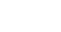